МБДОУ – детский сад № 1
Инклюзивное образование: совместное обучение детей с разными образовательными потребностями
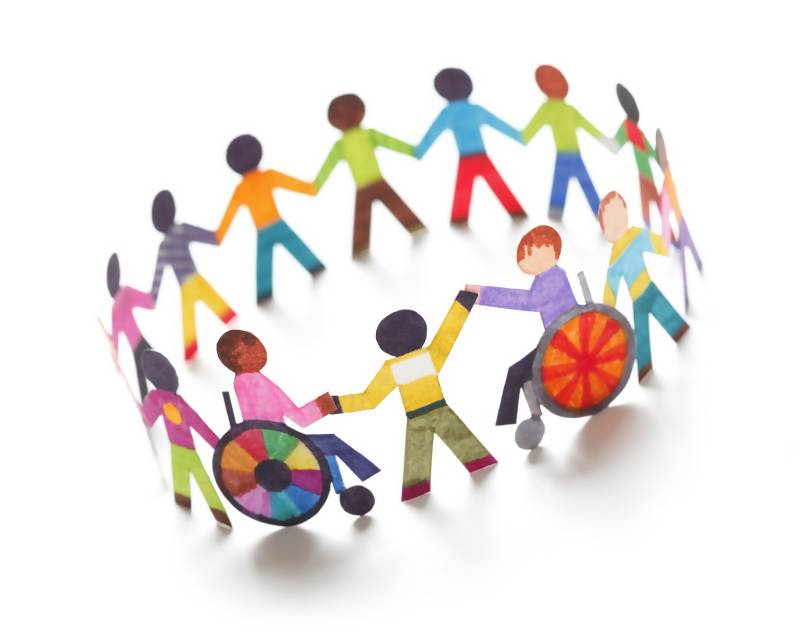 Образование детей с особыми потребностями является одной из основных задач для страны. Это необходимое условие создания действительно инклюзивного общества, где каждый сможет чувствовать причастность и востребованность своих действий. Мы обязаны дать возможность каждому ребенку, независимо от его потребностей и других обстоятельств, полностью реализовать свой потенциал, приносить пользу обществу и стать полноценным его членом.                                                                              Дэвид Бланкет
В настоящее время в России применяются три подхода в обучении детей с особыми образовательными потребностями:
дифференцированное обучение детей с нарушениями физического и ментального развития в специальных (коррекционных) учреждения I-VIII видов;
интегрированное обучение детей в специальных классах (группах) в общеобразовательных учреждениях;
инклюзивное обучение, когда дети с особыми образовательными потребностями обучаются в классе вместе с обычными детьми.
Федеральный закон «Об Образовании в РФ» № 273
Статья 64. Дошкольное образование
1. Дошкольное образование направлено на формирование общей культуры, развитие физических, интеллектуальных, нравственных, эстетических и личностных качеств, формирование предпосылок учебной деятельности, сохранение и укрепление здоровья детей дошкольного возраста.

2. Образовательные программы дошкольного образования направлены на разностороннее развитие детей дошкольного возраста с учетом их возрастных и индивидуальных особенностей, в том числе достижение детьми дошкольного возраста уровня развития, необходимого и достаточного для успешного освоения ими образовательных программ начального общего образования, на основе индивидуального подхода к детям дошкольного возраста и специфичных для детей дошкольного возраста видов деятельности. Освоение образовательных программ дошкольного образования не сопровождается проведением промежуточных аттестаций и итоговой аттестации обучающихся.
Статья 79. Организация получения образования обучающимися с ограниченными возможностями здоровья
Содержание образования и условия организации обучения и воспитания обучающихся с ограниченными возможностями здоровья определяются адаптированной образовательной программой, а для инвалидов также в соответствии с индивидуальной программой реабилитации инвалида.
Общее образование обучающихся с ограниченными возможностями здоровья осуществляется в организациях, осуществляющих образовательную деятельность по адаптированным основным общеобразовательным программам. В таких организациях создаются специальные условия для получения образования указанными обучающимися.
В России существует целый ряд законов, связанных со статусом лиц с ограниченными возможностями: Постановление Правительства от 20.02.06 г. № 95 "О порядке и условиях признания лица инвалидом". Постановление Минтруда и соцразвития РФ от 15.04.03 года № 17 "Об утверждении разъяснения "Об определении федеральными государственными учреждениями службы медико-социальной экспертизы причин инвалидности". Приказ Минздравсоцразвития РФ от 29.04.05 № 317 "О внесении изменений и дополнений в постановление министерства труда и социального развития Российской Федерации от 15.04.03 г. № 17 "Об утверждении разъяснения об определении учреждениями государственной службы медико-социальной экспертизы причин инвалидности". Разъяснение Минтруда РФ от 15.04.03 г. № 1 "Об определении федеральными государственными учреждениями медико-социальной экспертизы причин инвалидности". Приказ Минздравсоцразвития РФ № 906н от 17.11.09 г. "Об утверждении порядка организации и деятельности федеральных государственных учреждений медико-социальной экспертизы". ФЗ "О социальной защите инвалидов в Российской Федерации" от 24.11.1995 г. ФЗ "О социальном обслуживании граждан пожилого возраста и инвалидов" от 2.08.1995 г. ФЗ "О государственной социальной помощи". ФЗ "О внесении изменений в Федеральный закон "О государственной социальной помощи" от 8.12.10 г.
Дети с ограниченными возможностями  (ОВЗ)- это дети, имеющие различные отклонения психического или физического плана, которые обусловливают нарушения общего развития, не позволяющие детям вести полноценную жизнь.
К детям с ограниченными возможностями здоровья относят: Дети с нарушением слуха (глухие, слабослышащие, позднооглохшие);Дети с нарушением зрения (слепые, слабовидящие);Дети с нарушением речи (логопаты);Дети с нарушением опорно-двигательного аппарата;Дети с умственной отсталостью;Дети с задержкой психического развития;Дети с нарушением поведения и общения;Дети с комплексными нарушениями психофизического развития, с так называемыми сложными дефектами (слепоглухонемые, глухие или слепые дети с умственной отсталостью)..
Что такое задержка психического развития?Задержка психического развития, сокращенно ЗПР, являет собой отставание в развитии от принятых для определенного возраста норм. При ЗПР страдают отдельные когнитивные функции – мышление, память, внимание, эмоциональная сфера.
К биологическим причинам относятся:1.поражения ЦНС в период внутриутробного развития: травмы и инфекции во время беременности, вредные привычки матери, гипоксия плода;2.недоношенность, симптомы желтухи;3.гидроцефалия;4.пороки развития и новообразования головного мозга;5.эпилепсия;6.врожденные эндокринные патологии;7.наследственные заболевания – фенилкетонурия, гомоцистинурия, гистидинемия, синдром Дауна;8.тяжелые инфекционные заболевания (менингит, менингоэнцефалит, сепсис);9.заболевания сердца, почек;10.рахит;11.нарушение сенсорных функций (зрения, слуха).К социальным причинам можно отнести:1.ограничение жизнедеятельности малыша;2.неблагоприятные условия воспитания, педагогическая запущенность;3.частые психотравмы в жизни ребенка.
Умственная отсталость – это группа отклонений, для которой характерно органическое поражение головного мозга, приводящее к недоразвитию психических процессов и познавательной деятельности. 
Причинами умственной отсталости могут быть: 
Инфекционные заболевания матери во время беременности, тяжелый токсикоз или резус-конфликт. 
Отравления медикаментами, либо алкоголизм/наркомания во время беременности.
Экологическая ситуация (повышенный радиоактивный фон и т.п.) 
Родовые травмы (например, есть риск при асфиксии). 
Нейроинфекционные заболевания ребенка (менингит, энцефалит), травмы головы в первые три года жизни.
Виды умственной отсталости: 
Олигофрения – УО, имеющая в основе непосредственно органические причины и проявившаяся до 2,5 лет. 
Деменция – УО, приобретенная вследствие травм головы, нейроинфекционных или нейропсихических заболеваний после 2,5 лет. 
Основной признак, по которому выделяется умственная отсталость – это уровень интеллекта. Выделяют: дебильность , имбецильность ,идиотия.
Что такое РАС?
Детский аутизм – это особое нарушение психологического развития, проявляющееся трудностями общения и социального взаимодействия. Своеобразие аутистического развития заключается в том, что аутичный ребенок, обладая достаточными речевыми и интеллектуальными возможностями, не стремится их использовать в реальной жизни, во взаимодействии с окружающими.
http://autism.asylmiras.org/ru/ras/what-is-ras.html
Федеральный закон от 24.11.1995 N 181-ФЗ (ред. от 07.03.2017) "О социальной защите инвалидов в Российской ФедерацииСтатья 1. Понятие "инвалид", основания определения группы инвалидности Инвалид - лицо, которое имеет нарушение здоровья со стойким расстройством функций организма, обусловленное заболеваниями, последствиями травм или дефектами, приводящее к ограничению жизнедеятельности и вызывающее необходимость его социальной защиты.
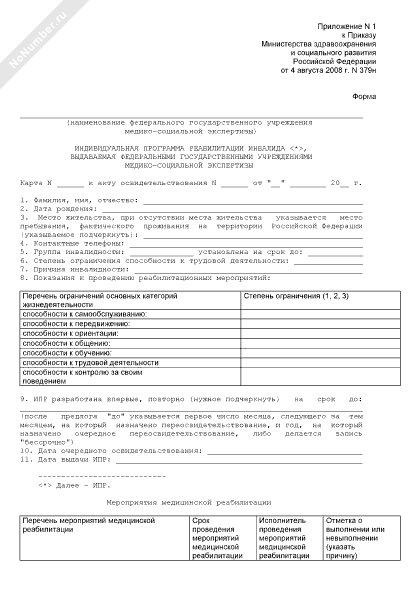 Инклюзивное (франц. inclusif — включающий в себя, от лат. include — заключаю, включаю) или включенное образование — термин, который используется для описания процесса обучения детей с особыми потребностями в общеобразовательных (массовых) школах.
Инклюзивное образование - это процесс обучения и воспитания, при котором все дети, в независимости от их физических, психических, интеллектуальных и других особенностей, включены в общую систему образования. Они посещают общеобразовательные школы по месту жительства вместе со своими сверстниками без инвалидности, при этом учитываются их особые образовательные потребности. В основу инклюзивного образования положена идеология, которая исключает любую дискриминацию детей — обеспечивается равное отношение ко всем людям, но создаются особые условия для детей с особыми образовательными потребностями.
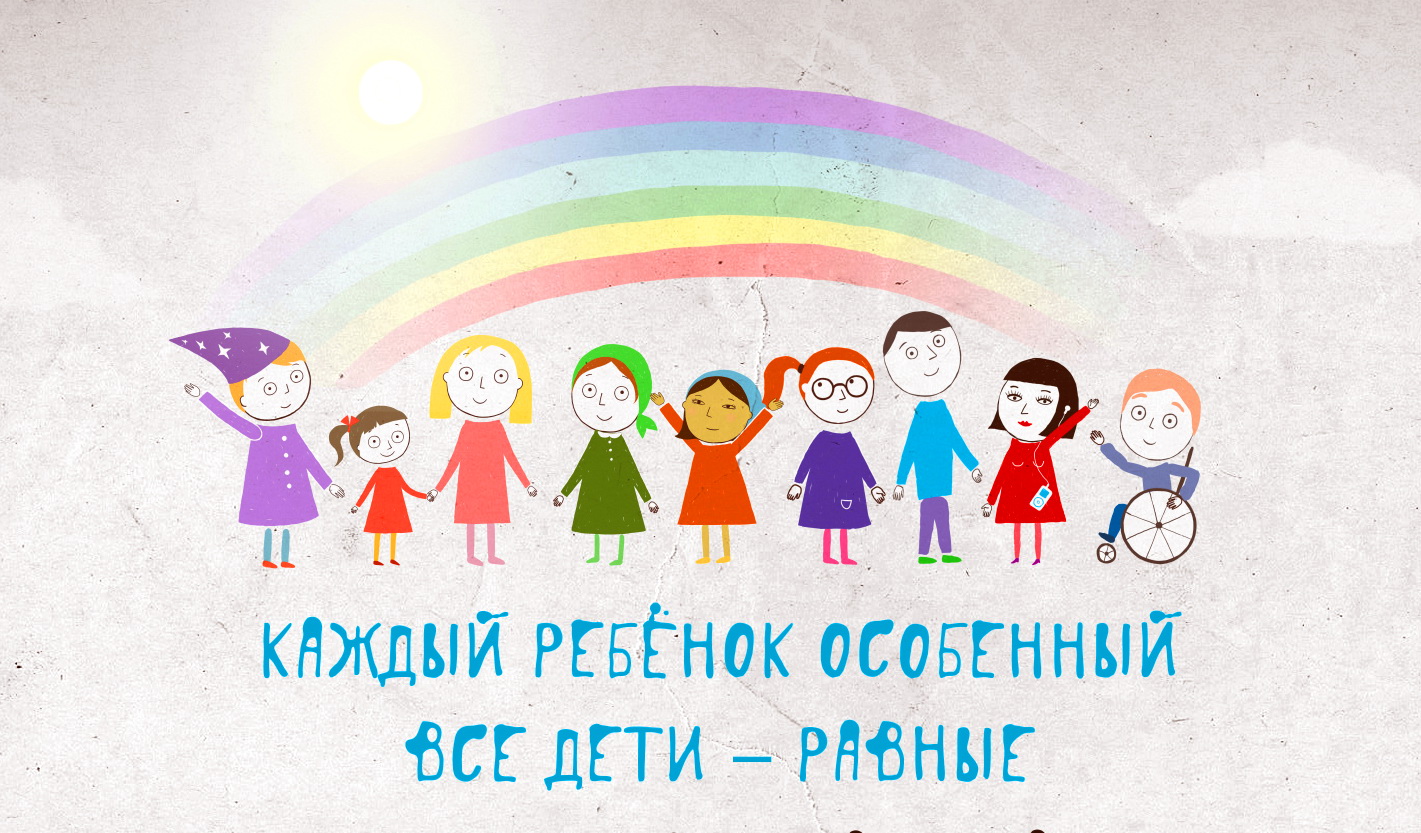